Z. Bednařík, I. Belancová, M. Bendová, A. Bilek, M. Bobošová, K. Bochníčková, V. Brázdil
Patauův syndrom
Definice, karyotyp, etiologie
Těžký malformační syndrom způsobený nadbytečným 13. chromozomem
Karyotyp: 47, XX, +13 nebo 47, XY, +13
Etiologie: 
u 80% čistá trizomie na podkladě meiotické nondisjunkce
20% případů tvoří mozaiková forma (chybná mitóza buňky v embryonálním vývoji) nebo Robertsonovská translokace 46, XX, t(13;14) nebo 46, XY, t(13;14)
Karyogram
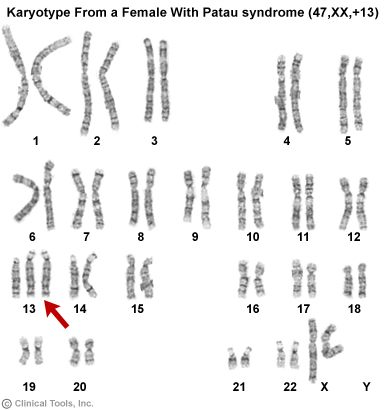 http://www.priznaky-projevy.cz/images/priznaky-projevy/patauuv-syndrom-trisomie-13-chromozomu-priznakyprojevy-symptomy-4.jpg
Klinický popis, možnosti léčby
Motorická a mentální retardace 
Deformace hlavy/obličeje
Mikrocephalie, kožní defekty ve vlasaté části hlavy, široce otevřená fontanela, vrozené vady mozku, mikro- až anoftalmie, hypertelorismus, rozštěpové vady rtu a patra, nízko posazené a dysplastické uši
vrozené vady srdce a ledvin, malrotace orgánů
Polydaktylie – postaxiální hexadaktylie
Kryptorchizmus
Léčba: u přeživších  kardiochirurgické a plastické operace
Klinické znaky
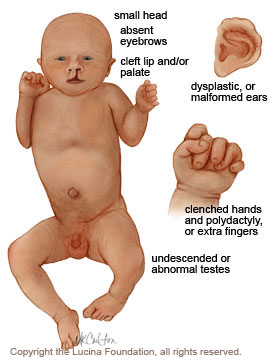 http://www.lucinafoundation.org/assets/trisomy13.jpg
Klinické znaky
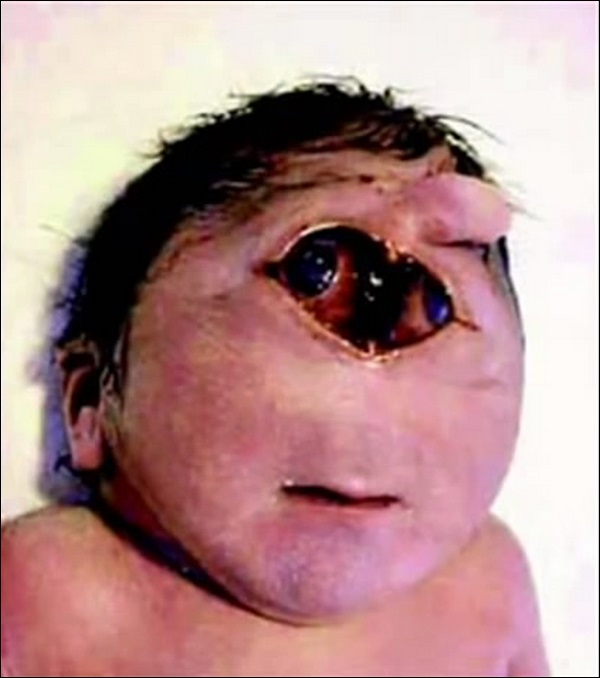 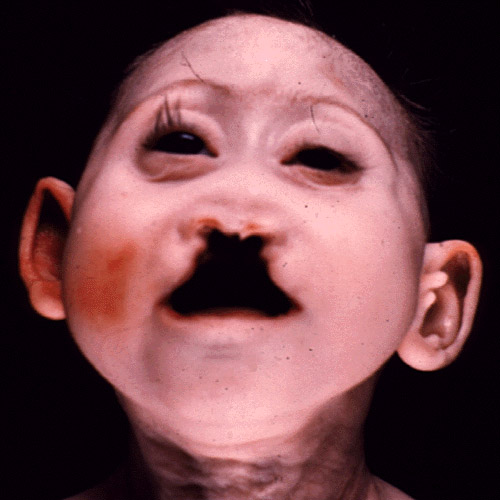 http://www.priznaky-projevy.cz/images/priznaky-projevy/patauuv-syndrom-trisomie-13-chromozomu-priznaky-projevy-symptomy-6.jpg
http://www.priznaky-projevy.cz/images/priznaky-projevy/patauuv-syndrom-trisomie-13-chromozomu-priznaky-projevy-symptomy-2.jpg
Prevalence v populaci
výskyt onemocnění 
		1/5 000 - 10 000
až u 95% případů 
		spontánní potrat
50% dětí umírá 
		první měsíc 
Většina dětí umírá do 1 roku
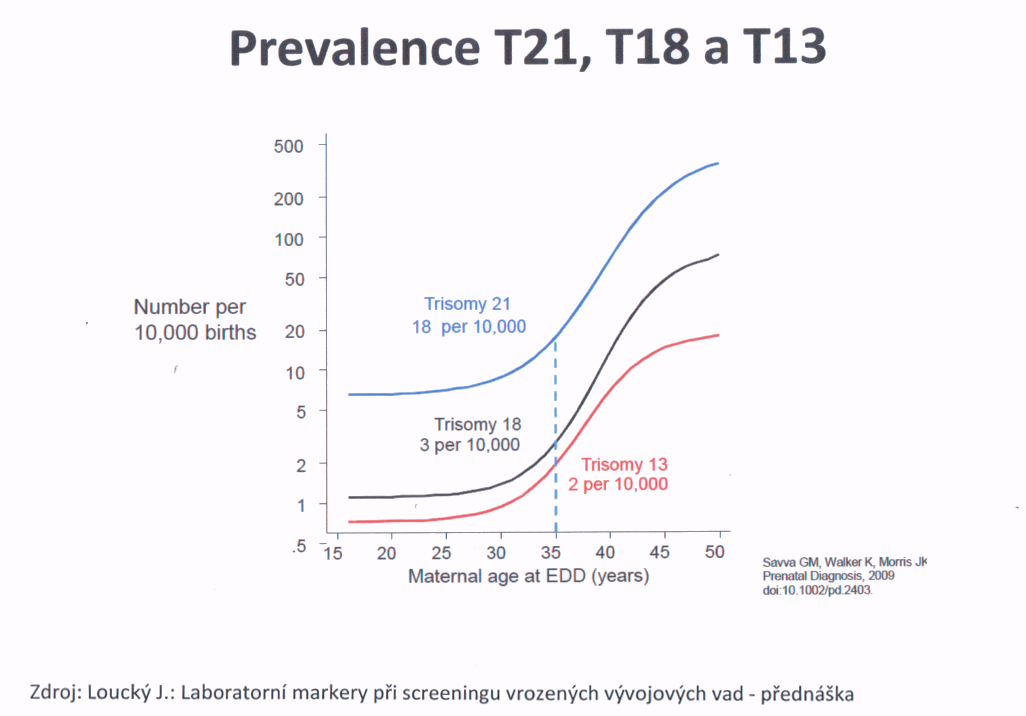 Prevence a rizikové faktory
Vzniku Patauova syndromu nelze zabránit
Dá se pouze zjistit pomocí screeningového  vyšetření během těhotenství
Provádí se v 11.-13. týdnu těhotenství, případně v 16.-18. týdnu těhotenství
Pomocí biochemických markerů z matčiny krve (AFP, hCG, PAPP-A, nekonjugovaný estriol) a podrobným UZ vyšetřením
V případě vysokého rizika se provádí ověření karyotypu plodu
Riziko přítomnosti Patauova syndromu je vyšší u plodů matek ve vysokém věku nebo při genetické zátěži rodičů – (nosiči balancované aberace, chromosomová aberace v rodině/u předchozího dítěte)
Souvislost s věkem otce nebyla prokázána
Genetické vyšetření
Vyšetření karyotypu s cílem vyloučit či potvrdit trisomii 13. chromosomu

- Prenatální diagnostika - nutné získat vzorek tkáně plodu:
- Odběr choriových klků (CVS) - dříve než amniocentéza, mezi 11. a 13. gestačním týdnem, speciální jehlou pod ultrazvukovou kontrolou, nejčastěji transabdominálně. Výhodou odběru - časnější diagnostika + rychlejší kultivace buněk.
- Aminocentéza - odběr vzorku plodové vody jehlou přes stěnu břišní pod kontrolou ultrazvukem. Obvykle se provádí mezi 16. a 18. týdnem gravidity.
- Kordocentéza od 20. gestačního týdne, punkce pupečníku a odběr fetální krve z pupečníkové vény speciální jehlou pod ultrazvukovou kontrolu. Karyotypizace lymfocytů plodu je velmi rychlá, výsledky jsou k dispozici během 48–72 hodin.

- Postnatální diagnostika – odběr periferní žilní krve
Etické a právní aspekty genetického vyšetření
Umělé ukončení těhotenství
na žádost těhotné je možná interrupce do 12. týdne gravidity, pokud tento výkon není z nějakého hlediska kontraindikován
není součástí zdravotní péče, pokud se nejedná o zdravotní (genetické) indikace
po uplynutí 12 týdnů gravidity lze uměle přerušit těhotenství jen je-li:
ohrožen život ženy
prokázáno těžké postižení plodu
plod neschopen života
svědčí-li pro umělé přerušení těhotenství genetické důvody, lze uměle přerušit těhotenství nejpozději do 24. týdne gravidity
nikdo ze zdravotníků nesmí být nucen spolupracovat na ukončení těhotenství
Zdroje
BRYŠOVÁ, Věra. Základy klinické genetiky pro studující 4. ročníku lékařské fakulty. 1. vyd. Brno: Masarykova univerzita, 1995, 91 s. ISBN 80-210-1150-5.
MUNTAU, Ania. Pediatrie. 2. české vyd. Praha: Grada, 2014, 588 s. ISBN 978-80-247-4588-6.
ZWINGER, Antonín. Porodnictví. 1. vyd. Praha: Galén, 2004, 532 s. ISBN 80-246-0822-7
http://www.wikiskripta.eu/index.php/Prenat%C3%A1ln%C3%AD_diagnostika
http://www.stefajir.cz/?q=patauuv-syndrom
http://ulgrs.upol.cz/portal/?p=49 - Ustav lékařské genetiky a fetální medicíny
http://www.wikiskripta.eu/index.php/Etické_a_právn%C3%AD_aspekty_lékařské_genetiky
www.eprojekt.gjs.cz/Services/Downloader.ashx?id=13115
Děkujeme za pozornost